DESIGN INTERIOR Ii
PERENCANAAN INTERIOR toko
DOSEN : SAKUNDRIA SATYA MURTI WARDHANA SSn. MDes, HDII
Laporan hasil survey
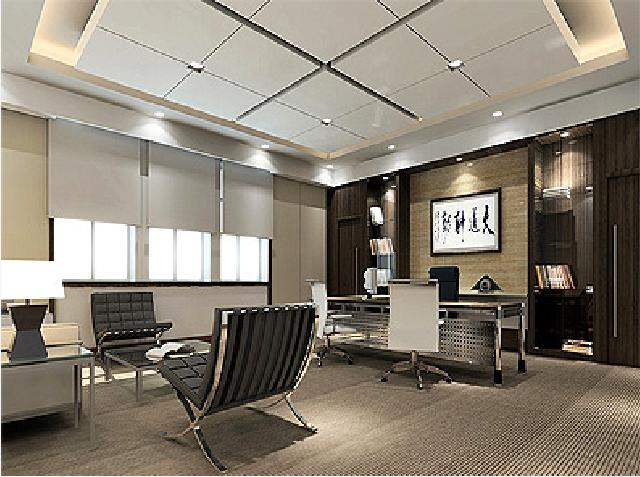 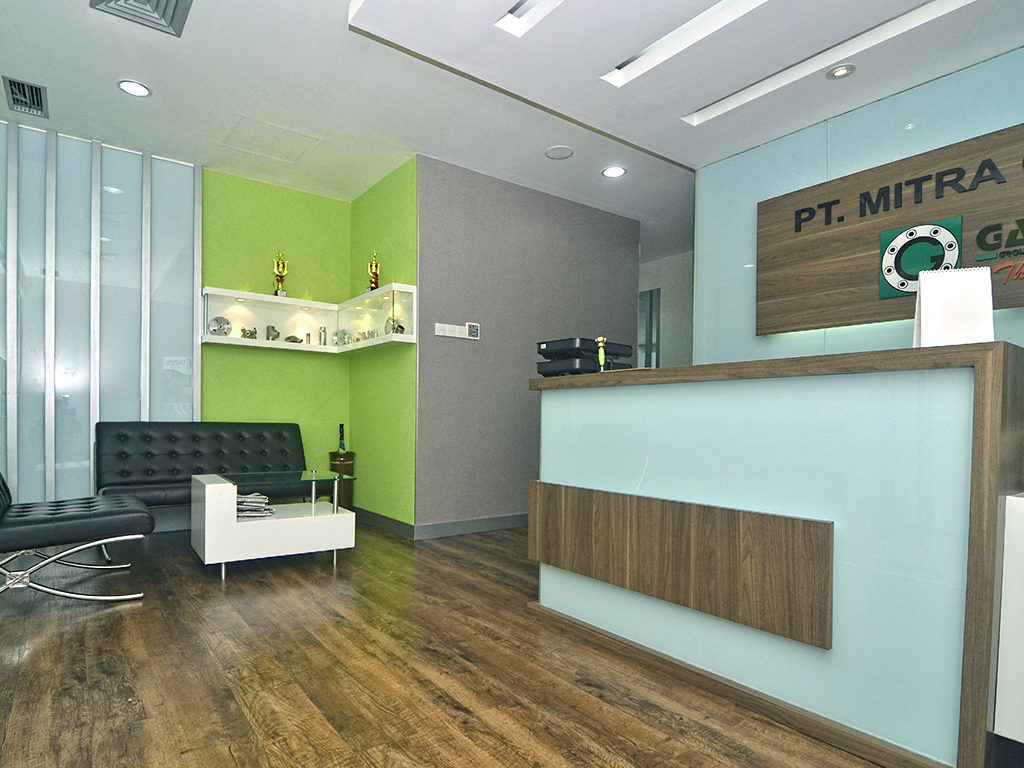 Persiapan presentasi